Comparison of PDE-based, Gaussian and Wavelet Approaches for Enhancing PET Images
By:
Abeer Mohtaseb                         
 Najla Bazaya
Oraib Horini 

Supervised by:
Dr.Musa Alrefaya
Contents:
Introduction
Study Objectives 
Study  Importance
Methodology
Study Schedule
Image De-noising
Introduction
The PET image which use to diagnose the cancer disease suffer from noise, this leads to misdiagnosis.
Study Objectives
This research aims to make a comparison between filters which may use in de-noising for PET image to study the effects of the filters to enhance the PET medical image in order to achieve ideal image to detect diseases.
Study Importance
Helping physicians for better diagnosing patients using PET image .

Decrease the false positive and false negative results.
Methodology
Demonstrate qualitative and through simulations.

The validation of the proposed filter employs simulated PET data of a slice of the thorax.

The used methods for comparing the filters results are: PSNR, NR, and correlation.
Image De-noising
Noise: is undesired information that contaminates the image.

De-noising: is the first step to be taken before the images data is analyzed.
Image filtering
Gaussian Filter .
Wavelet transform .
Anisotropic Diffusion Filter . 
Mean Curvature Motion .
Gaussian Filter
Wavelet transform
Anisotropic Diffusion Filter
Perona and Malik Equation:
I (t) = div(c (t, x, y) delta I)
c (t, x, y) is the edge stopping.
 x is the gradient magnitude.
But when c(t, x, y) = 1..Whats happened??
Cont..
Perona has improved it and give an image function g(x):
       g(x) = 1/1+(x/k)(x/k) 
                  Or 
      g(x) = exp((x/k)(x/k))
 K:control the sensitivity to edges.
Mean Curvature Motion
Quantitative Evaluation Measure
1. Peak Signal-to-Noise Ratio (PSNR):
Is the ratio of a signal power to the noise power.
Cont..
2. Noise Variance (NV):
describes the remaining noise level .So, it should be a small as possible.
How will we estimate the noise variance?
  Noise variance = Variance of the image
Cont..
Implementation & results
De-noising quality measure (FBP PET image reconstruction)
FBP PET image reconstruction
Noise image                       Original image





            Perona          Gaussian       Curvature      Wavelet
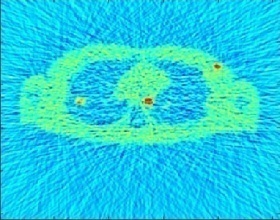 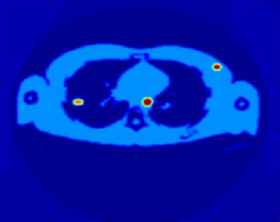 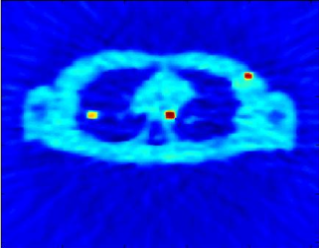 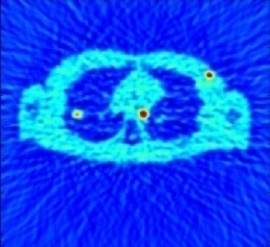 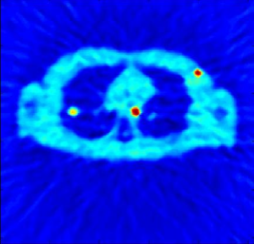 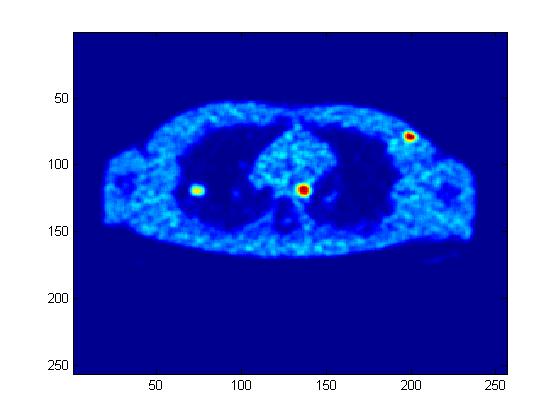 De-noising quality measure (OSEM PET image reconstruction)
OSEM PET image reconstruction
Noise image            Original image




            Perona      Gaussian   Curvature    Wavelet
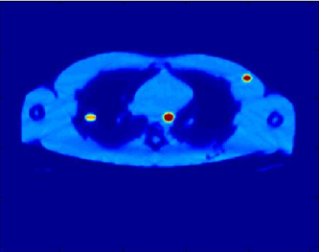 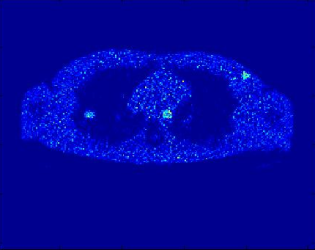 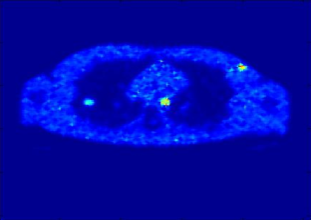 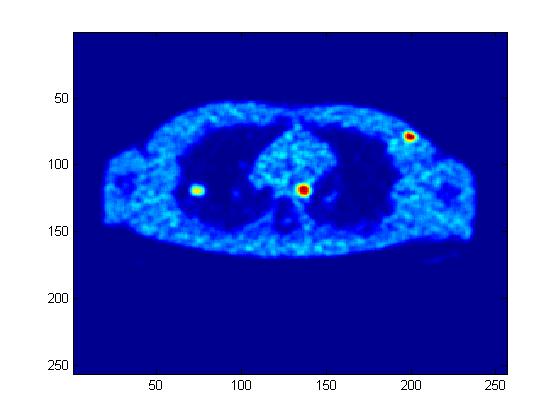 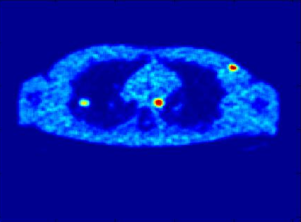 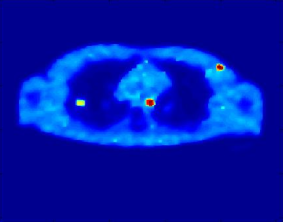 Conclusion
PDE-based filters (Perona & Malik and CCM)  are  the best.
Recommendation
Our team recommended increasing the number of filters in the comparison process to get the better de-noising result  of the PET as possible.
References
[1] Goldberg, A, Zwicker, M, Durand, F. Anisotropic Noise. University of California, San Diego MIT CSAIL.
[2] Shidahara, M,  Ikomo, Y, Kershaw, J, Kimura, Y, Naganawa, M, Watabe, H. PET kinetic analysis: wavelet denoising of dynamic PET data with application to parametric imaging. Ann Nucl Med. 21. 379–386. (2007).
[3] Greenberg, Sh and Kogan, D. Anisotropic Filtering Techniques applied to Fingerprints. Vision Systems - Segmentation and Pattern Recognition. 26. 495-499. (2007).
[4] Gerig, G, Kubler, O, Kikinis, R and Jolesz, F. A. Nonlinear Anisotropic Filtering of MRI Data. IEEE TRANSACTIONS ON MEDICAL IMAGING. 1(2). 221-224. (1992).
[5] Olano, M, Mukherjee, Sh and Dorbie, A. Vertex-based Anisotropic Texturing.
Summary
Thank You